72 timers behandlingsansvar
En introduktion til kommunalt sundhedspersonale
1
72 timers behandlingsansvar i Region Sjælland
Den 5. december træder 72 timers behandlingsansvar i kraft i Region Sjælland. 
Implementeringen af 72 timers behandlingsansvar er en del af Region Sjællands strategi for 2022-2025 og af budgetaftalen for 2023. 
Desuden er implementeringen af 72 timers behandlingsansvar en del af Regeringens og Danske Regioners aftale om en akutplan for sygehusvæsenet. Ifølge denne aftale skal 72 timers behandlingsansvar være implementeret i alle regioner inden udgangen af 2023.
2
Hvad er 72 timers behandlingsansvar?
72 timers behandlingsansvar defineres ved, at sygehuset påtager sig at håndtere de henvendelser, som sundhedsprofessionelle i kommune, almen praksis og lægevagten måtte have efter den aktuelle udskrivelse fra sygehuset. 
I de første 72 timer efter udskrivelsen er det altså udskrivende afdeling, der har behandlingsansvaret og ikke borgerens egen læge. Efter de 72 timer er gået, medmindre der er behov for forlængelse, overgår behandlingsansvaret til egen læge. 
Som kommunalt sundhedspersonale har du fortsat ansvaret for at observere borgeren og reagere på ændringer i tilstanden, samt følge op på eventuelle nye ordinationer. 
Ved 72 timers behandlingsansvar kan du kontakte den udskrivende afdeling på sygehuset døgnet rundt.
3
Formål
4
Målgruppe
Målgruppen omfatter borgere over 18 år med behov for kommunal sygepleje, der har været indlagt i mere end 24 timer og som udskrives til:
midlertidig kommunal døgnplads
plejecenter
kommunal sygepleje i eget hjem
 kommunal sygepleje på kommunale bosteder
Målgruppen omfatter både borgere, der allerede forud for indlæggelsen modtager kommunal sygepleje samt de borgere, sygehusene vurderer har behov for kommunal sygepleje, når de udskrives.
Bemærk, at borgere, der har været indlagt under 24 timer ikke er omfattet af 72 timers behandlingsansvar
5
Ved udskrivelse af borger omfattet af 72 timers behandlingsansvar
Når en borger bliver udskrevet fra sygehuset sender sygehuset automatisk en udskrivningsrapport. Hvis borgeren er omfattet af 72 timers behandlingsansvar vil dette være angivet i udskrivningsrapportens felt 30 ”Fremtidige aftaler”. Her vil der også være angivet det telefonnummer, som du skal ringe på.
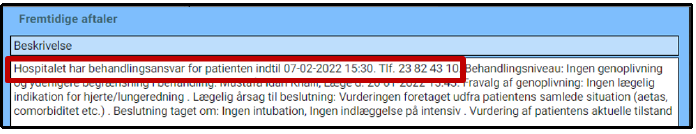 6
Kontakt til sygehuset
Det er kun autoriseret sundhedspersonale, der må kontakte sygehuset under 72 timers behandlingsansvar. Kontakten til udskrivende afdeling skal derfor være fra en sygeplejerske eller en social og sundhedsassistent, der har rådført sig med en sygeplejerske.
Udskrivende afdeling kan kontaktes hvis der er behov for læge- eller sygeplejefaglig rådgivning, vejledning eller sparring. 
Henvendelsen til sygehuset kan fx dreje sig om:
Præcisering eller ændring i behandlingsplan  
Ordinering af anden medicin eller ændring af den aktuelle 
Recepter og afstemning af FMK
Forværring eller ændring i helbredstilstand (OBS! Ved livstruende tilstande skal der ringes 1-1-2)
afdeling eller via akutmodtagelse
7
Inden henvendelse til sygehuset
8
Under og efter henvendelse til sygehuset
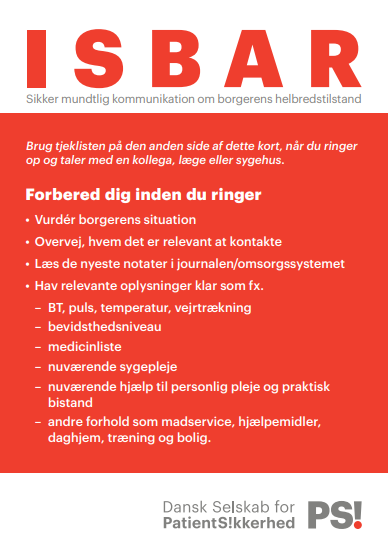 Ved henvendelsen til sygehuset skal du bruge sikker mundtlig kommunikation (ISBAR). 
Efter telefonopkaldet fremsender sygehuset et korrespondancebrev med præcisering el. ændring af behandlingsplan, ordination af medicin o.l. 
Hvis du blot har søgt råd eller vejledning hos sygehuset modtager du ikke et korrespondancebrev. 
Du har fortsat journaliseringspligt og skal dokumentere, at der er taget kontakt til sygehuset samt hvilke aftaler, der er lavet om det videre forløb.
9
Handlemuligheder ved henvendelser vedr. ændringer i tilstand
Hvis henvendelsen vedrører forværring/ændring i borgers tilstand, kan sygehuslægen vurdere, om der er behov for et lægefagligt tilsyn. Sygehuslægen kan vælge en række tilsynsformer, herunder:  
•	Videokonsultation (SMS Video) 
•	Besøg i eget hjem via lægevagten eller akutberedskabet   
•	En subakut vurdering på sygehuset 
•	Genindlæggelse

Ved besøg i eget hjem via lægevagten/akutberedskabet, subakutvurdering og genindlæggelse skal du ikke foretage dig andet end at orientere borger. 
Se næste slide for arbejdsgangen ved videokonsultation
10
Handlemuligheder ved henvendelser vedr. ændringer i tilstand – fortsat
I forbindelse med opkald vedrørende forværring/ændring i borgers tilstand kan sygehuslægen vælge at tilse borger gennem en videokonsultation
Videokonsultationen opstartes ved, at sygehuslægen sender sms med et video-link til enten din telefon, Ipad, tablet, PC eller det IT-udstyr, du bruger i dit arbejde. 
For at kunne gennemføre videokonsultationen skal dit IT-udstyr have et kamera 
Det er din opgave at holde/sætte udstyret (telefon, iPad, tablet etc.) så sygehuslægen kan se og eventuelt tale med borger.
11
Forlængelse af behandlingsansvar udover 72 timer
Du har ansvaret for at vurdere, om der er behov for, at aftalen forlænges i god tid inden behandlingsansvaret på 72 timer udløber. Du skal, så vidt det er muligt, kontakte sygehuset i dagvagt.
Forlængelse af behandlingsansvaret ud over 72 timer ordineres af lægen, der håndterer opkaldet. 
Når forlængelsen er aftalt med sygehuslægen, modtager du et korrespondancebrev fra sygehuset, hvor det nye tidspunkt for afslutning af behandlingsansvaret står.
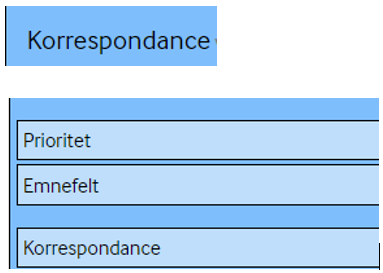 12
Afslutning af 72 timers behandlingsansvar
Ved afslutning af sygehusets udvidede behandlingsansvar modtages ikke yderligere information fra sygehuset. 
Da borger blev udskrevet med 72 timers behandlingsansvar fik kommunen i udskrivningsrapporten felt 30 ”Fremtidige aftaler” information om, hvornår behandlingsansvaret sluttede.



Efter de 72 timers behandlingsansvar er slut overgår det lægefaglige behandlingsansvar til borgers egen læge.
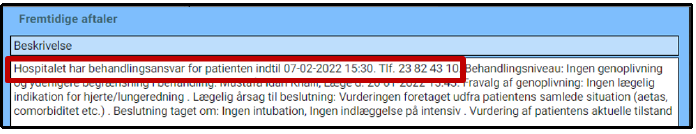 13
Ved indlæggelse af borger, der modtager kommunal sygepleje
Ved registreret indlæggelse på sygehuset sendes automatisk en indlæggelsesrapport fra kommunens omsorgssystem til sygehuset. 
Rapporten genereres fra alle aktuelle helbredstilstande i kommunens omsorgssystem. 
Jævnfør FSlll skal alle aktuelle helbredstilstande altid være opdateret, da de autogenererede indlæggelsesrapporter ikke kan trække dokumentation fra observationer. 
Er der relevante oplysninger om ændringer, som ikke har været opdateret i kommunens omsorgssystems under helbredstilstande, sendes hurtigst muligt en manuel indlæggelsesrapport.
14
Ved indlæggelse af borger, der modtager kommunal sygepleje - fortsat
For at sygehuset kan identificere borgere, der forud for indlæggelsen modtog kommunal sygepleje, skal kommunens registrering af sygeplejeydelser være opdateret i omsorgssystemerne, så sygehusene kan tilgå oplysningerne i indlæggelsesrapporten (ILR)
Hvis sygehusene ikke kan identificere de borgere, som er en del af målgruppen, fordi sygehusene ikke har modtaget den aftalte information fra kommunerne, kan de pågældende borgere ikke tilbydes 72 timers behandlingsansvar
15
Ansvarsfordeling
Kommunens ansvar 
Kommunen har som vanligt ansvar for observation og pleje af borgere og har forpligtelse til at reagere på ændringer i borgerens tilstand. Myndighedsansvaret og initiativpligten påhviler derfor kommunen. 
Sygehusets ansvar 
Den udskrivende afdeling påtager sig at håndtere de henvendelser, som sundhedsprofessionelle i kommune, almen praksis og lægevagten måtte have efter den aktuelle udskrivelse fra sygehuset. 
Almen praksis’ ansvar 
Almen praksis har ansvar for at følge op på epikriser som vanligt. Tilsvarende vil almen praksis have ansvar for at håndtere direkte henvendelse fra borger som vanligt, også hvis den finder sted indenfor 72 timer efter udskrivelse. Det vil sige, at der ikke bliver flyttet opgaver, som almindeligvis varetages i almen praksis, og som ikke vedrører sygehusindlæggelsen. Almen praksis’ opfølgningsforpligtelse er således uændret.
16